Маркетингові комунікації: суть феномена
Питання для обговорення:
1.	Маркетинг та комунікація: специфіка взаємокореляції. 
2.      Сутність явища маркетингові комунікації.
3.	Політика та план реалізації маркетингових комунікацій.
«Маркетинг»
Термін походить від англ. м.:
				
				іменника «market» – ринок 
                                                + 
			суфікс -ing – означає дію або процес

              Тобто, маркетинг – це «робота з ринком», 
                                                     або 

                                      «ринкова діяльність».
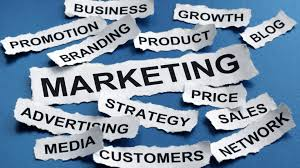 Вперше термін маркетинг
з’явився в економічній літературі США на межі ХІХ-ХХ століть, 
але 
активно розвиватися як філософія бізнесу почав у другій половині ХХ століття.

Причини виникнення – проблеми зі збутом та зростаюча конкуренція.
Філіпу Котлер, класикМаркетинг – це «соціальний процес, за допомогою якого компанії і індивідууми обмінюються створеною вартістю з метою задоволення своїх потреб».
Тобто, 
компанії створюють цінність для споживача у вигляді товарів або послуг з метою отримання  бізнес-цінності (грошей) від них у обмін. 
Основна мета маркетингу - задоволення потреб споживачів з метою одержання прибутку.
Маркетинг  «філософія сучасних суспільних відносин»
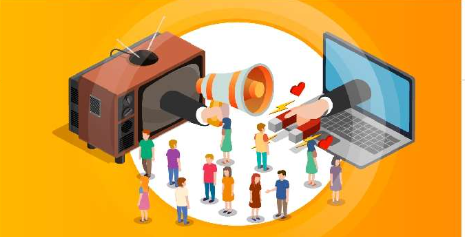 Це спосіб залучення й утримання клієнтів через створення, просування й постійне поліпшення товарів або послуг.
Це різновид людської діяльності, спрямований на встановлення контакту між споживачем та виробником, через максимальне задоволення потреб аудиторії в процесі обміну інформацією та з метою продажу товарів та послуг
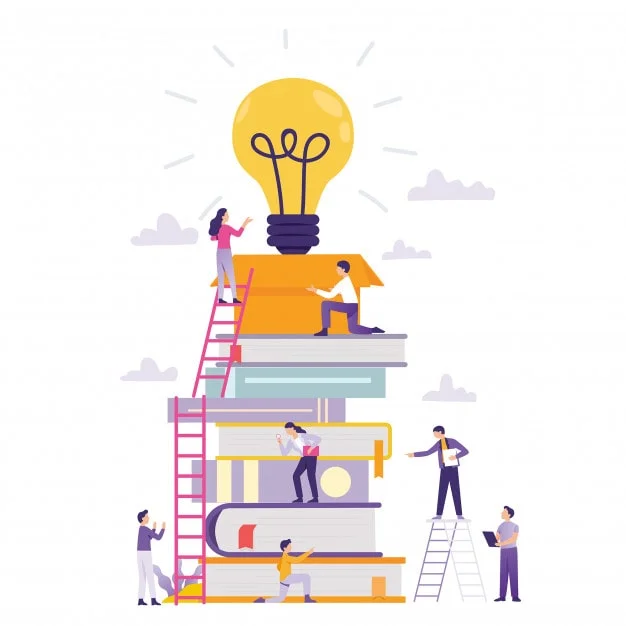 Практики відзначають, що:
Основні завдання маркетингу передбачають визначення ринкових потреб, розроблення продукції або послуг, встановлення цін, створення стратегій просування і забезпечення взаємовигідних відносин з клієнтами.
Основне завдання маркетингу в 2023 році — це адаптація до змін у поведінці споживачів, використання новітніх технологій для взаємодії з клієнтами, побудова персоналізованих стратегій маркетингу для максимального задоволення потреб споживачів.
Маркетингові комунікації
Це передання інформації про товар або послугу на цільові аудиторії з метою створення уявлення про загальну маркетингову стратегію компанії шляхом транслювання певних повідомлень про ціну, якість, засоби продажу.
Мета маркетингової комунікації – викликати інтерес споживацької аудиторії або переконати її прийняти певну пропозицію, поглянути на товар або послугу очима її створювачів чи продавців.
Американська Маркетингова Асоціація
маркетингові комунікації – це «повідомлення і пов’язані з ним засоби масової інформації, які використовують для зв’язку з ринком. 
маркетингові комунікації спрямовані на просування та є елементом комплексу «маркетинг-мікс», або 4Р’s, який об’єднує такі елементи, як товар, ціна, місце та просування продукції».
Маркетингові комунікації
Інформаційний ресурс businessdictionary.com
В. Бугрим
«Узгоджені повідомлення, які використовують у просуванні, що доставляються через одне або кілька медіа, таких, як друк, радіо, телебачення, пряма поштова розсилка та особистий продаж»
«інформаційно-комунікативні засоби просування/стимулювання об’єктів (товару/послуги/інформ-продукції/фірми/) на ринку з певною метою і завданням»
Отже, маркетингові комунікації
своєрідний комунікаційний  процес між ринковими суб’єктами із застосуванням маркетингового механізму. 
основним завданням маркетингових комунікацій є донести до своєї аудиторії основну конкурентну відмінність бренд-коду, що зумовить придбання товару. 
«інтерактивний діалог  між компанією і споживачами або іншими стейкхолдерами,  який  здійснюється на стадії підготовки  до покупки, споживання товару  або  послуги і подальшого їх використання за допомогою інструментів маркетингових комунікації.
маркетингова політика комунікацій
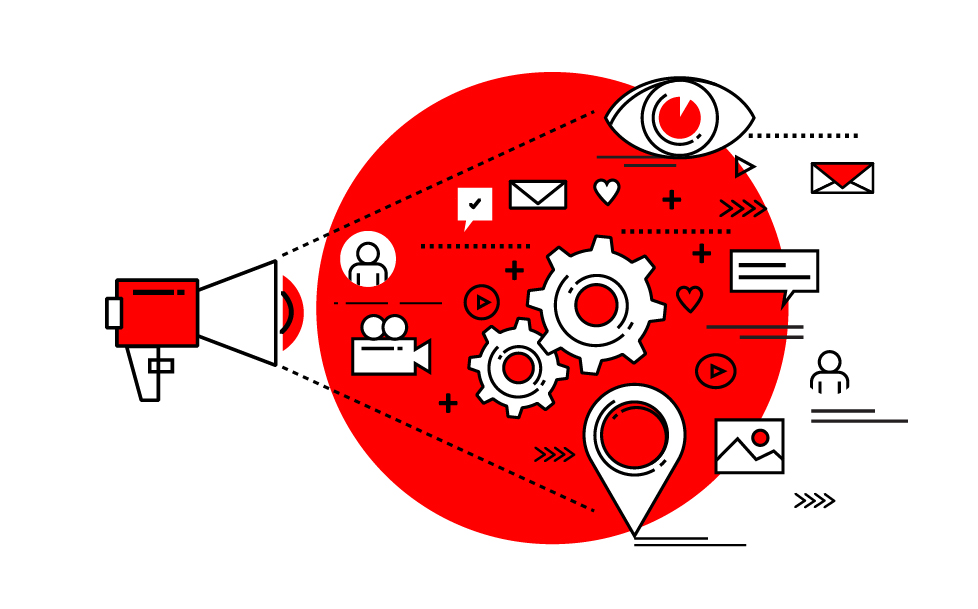 «комплекс заходів щодо формування системи  маркетингових  комунікацій,  їх  інтеграції,  впровадження  нових технологій в комунікативний процес».

на сучасному ринку маркетингових комунікацій активізувався саме  стратегічний маркетинг. Розробка стратегії  маркетингових комунікацій дає можливість визначити  повідомлення та дії, а також їх послідовність реалізації для певної цільової аудиторії шляхом використання оптимального комунікаційного набору
Концепція інтегрованих маркетингових комунікацій
Це управлінська концепція координації усіх каналів комунікації в логічному синергетичному поєднанні.
Об’єднання кількох видів маркетингових комунікацій щодо об’єкта з метою оптимально-ефективного просування на ринку.
«Філософія управління» або як об’єднувальна практика управління
Маркетолог
Це фахівець, який розробляє і реалізує стратегії маркетингу для досягнення бізнес-цілей компанії. До обов’язків маркетолога входить проведення досліджень ринку, розроблення маркетингових планів, визначення цільової аудиторії, управління брендом, реклама та просування, аналіз результатів і взаємодія зі споживачами.

Робота маркетолога з брендом і компанією розпочинається з вивчення цілей і цінностей компанії, аналізу ринку та конкурентів. Маркетолог допомагає визначити цільову аудиторію, розробляє стратегію бренду, встановлює позиціювання продукту або послуги на ринку і створює маркетинговий план для досягнення цілей.